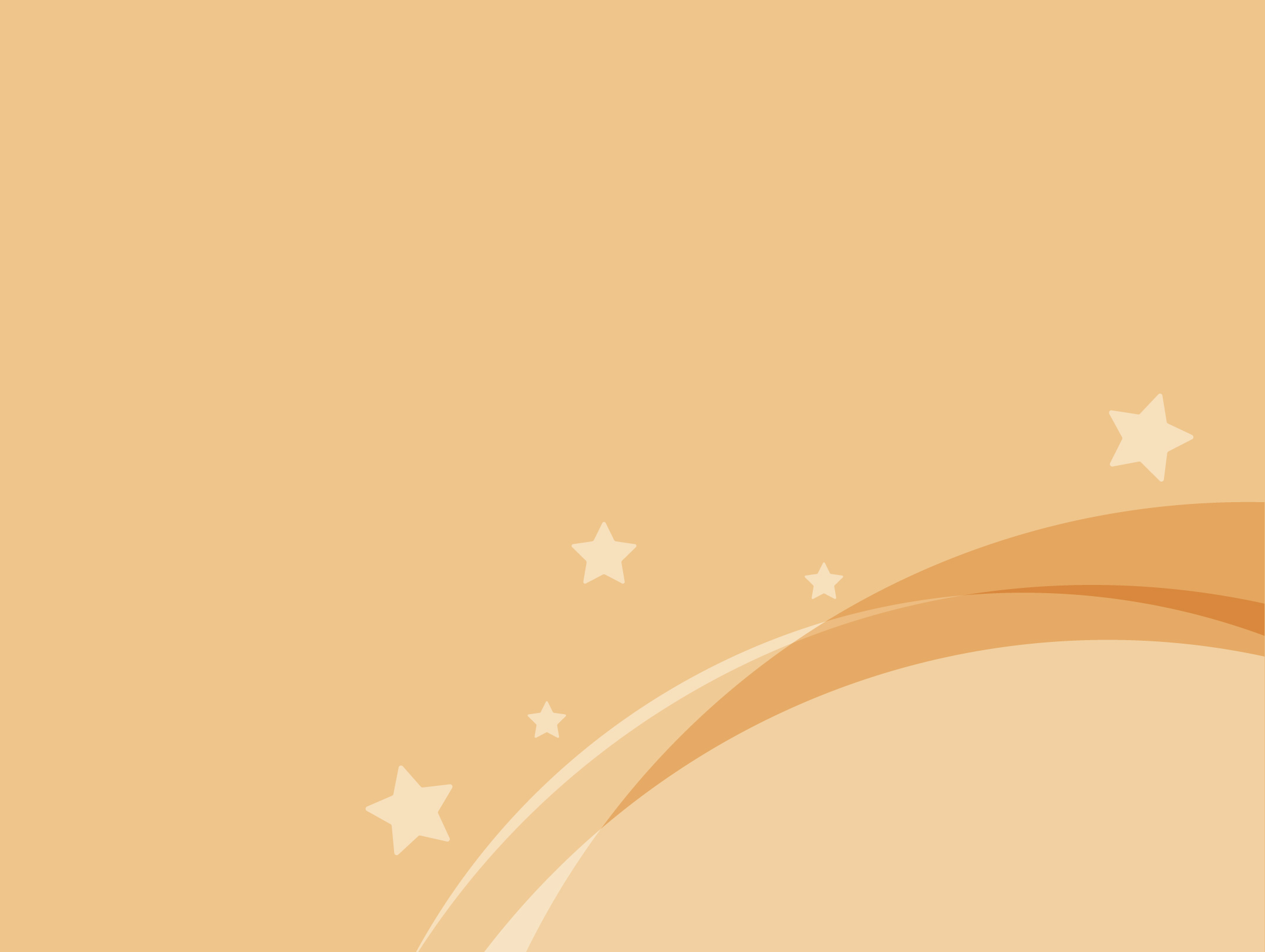 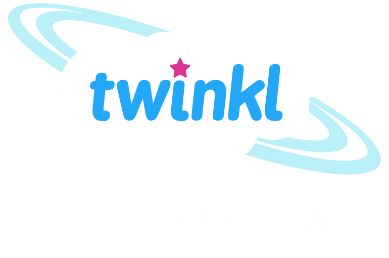 Maths
Multiplication and Division
Year One
Maths | Year 2 | Multiplication and Division | Solve Multiplication and Division Facts | Lesson 2 of 5: Dividing by 2
Aim
To recall and use division facts for the 2 times table.
Success Criteria
I can count in 2s.
I can keep track of my count on my fingers.
I can recall division facts up to 24 ÷ 2.
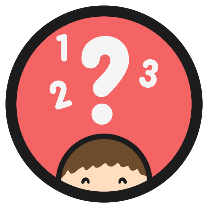 Groups of 2
Count the objects and work out how many groups of 2 you can make each time.
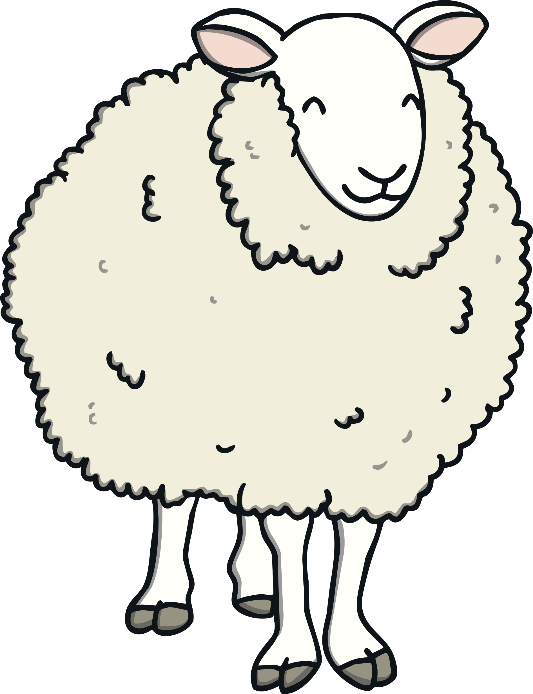 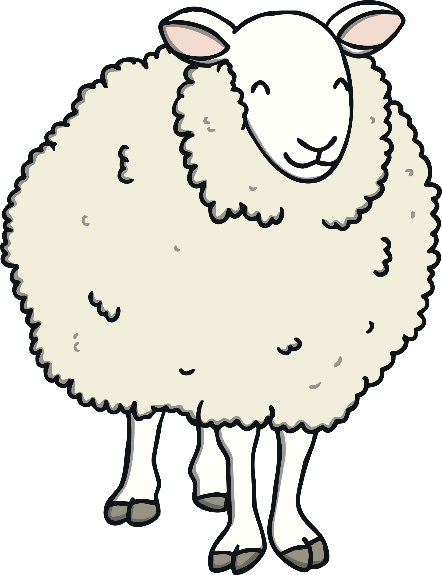 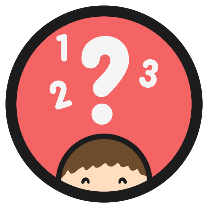 Groups of 2
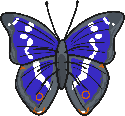 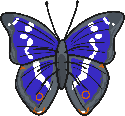 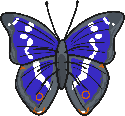 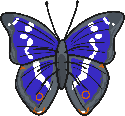 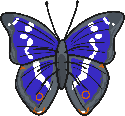 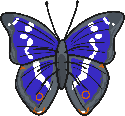 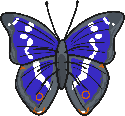 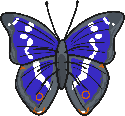 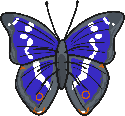 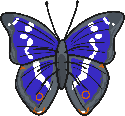 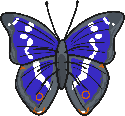 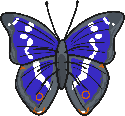 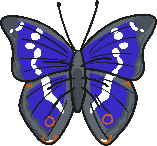 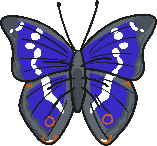 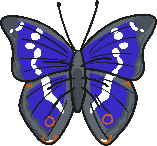 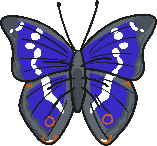 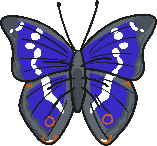 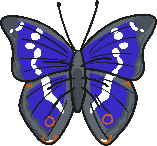 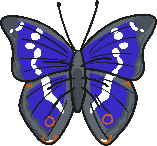 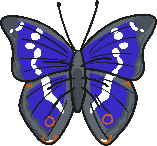 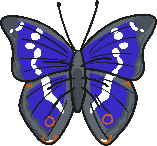 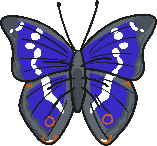 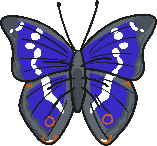 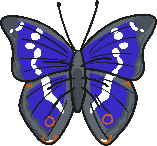 12 is 6 groups of 2.
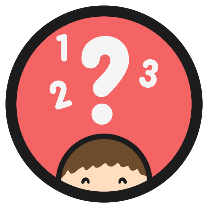 Groups of 2
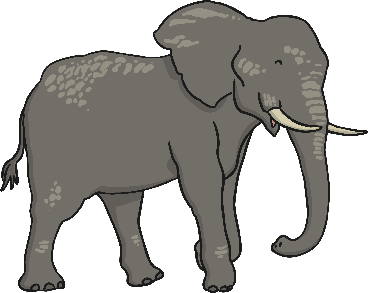 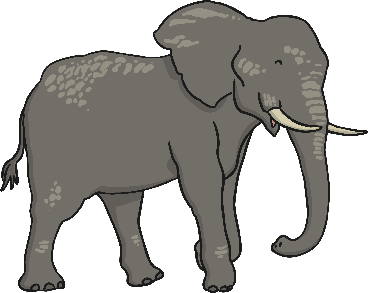 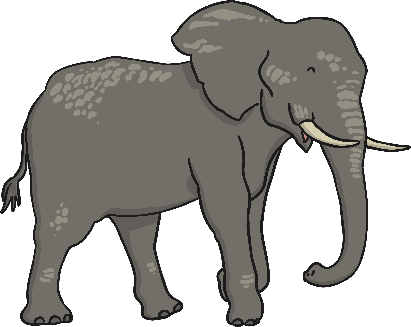 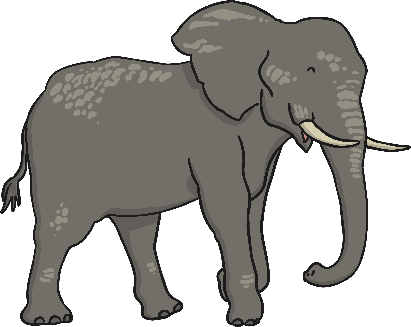 2 is 1 group of 2.
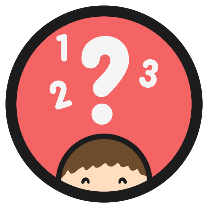 Groups of 2
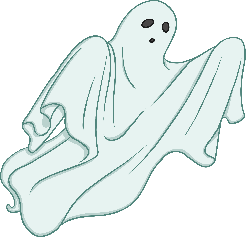 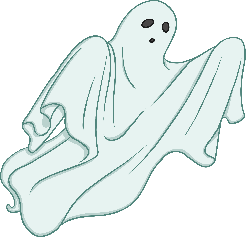 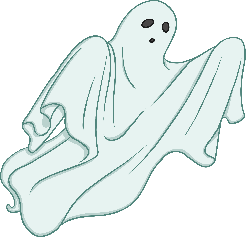 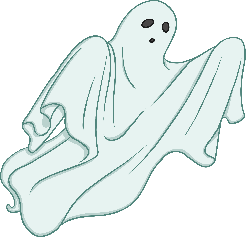 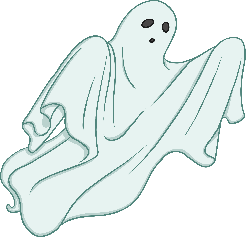 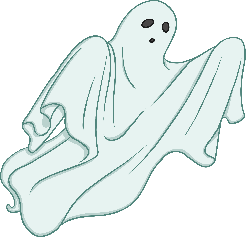 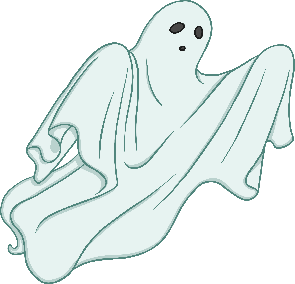 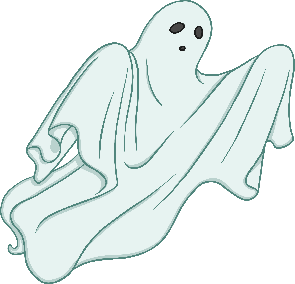 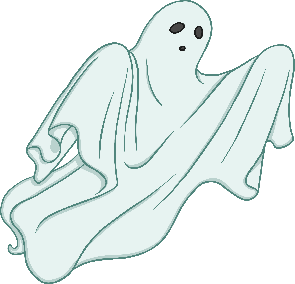 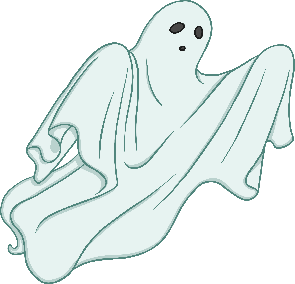 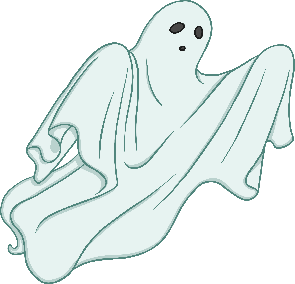 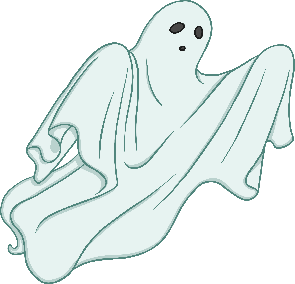 6 is 3 groups of 2.
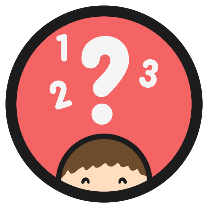 Groups of 2
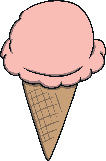 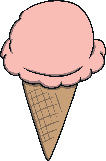 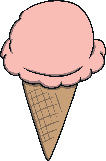 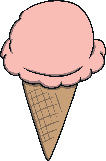 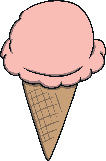 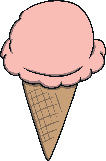 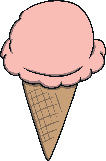 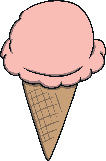 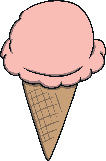 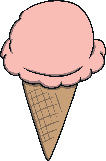 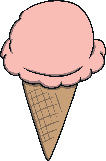 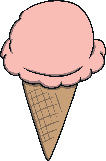 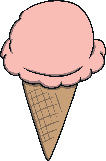 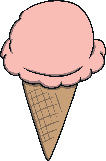 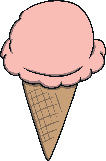 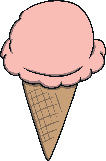 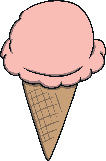 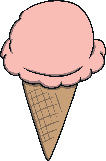 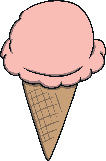 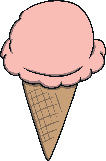 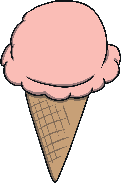 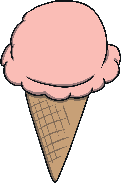 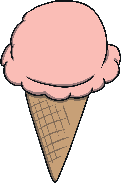 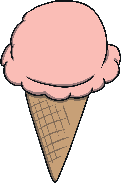 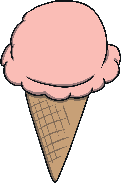 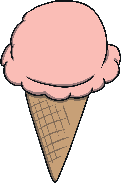 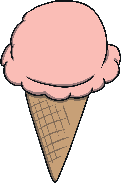 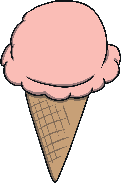 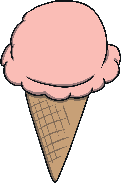 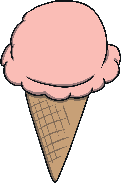 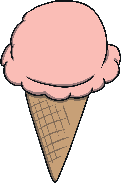 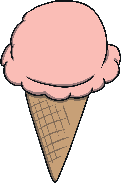 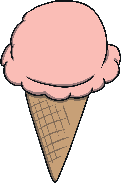 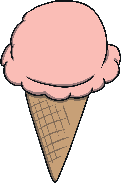 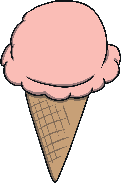 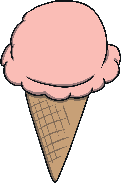 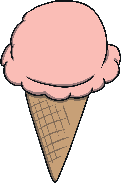 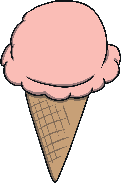 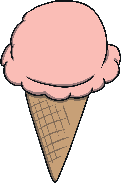 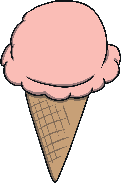 20 is 10 groups of 2.
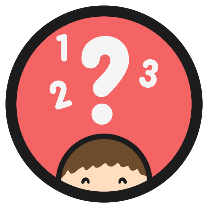 Groups of 2
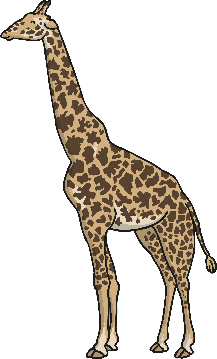 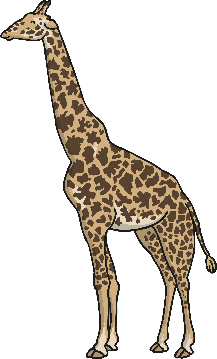 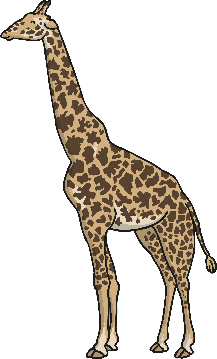 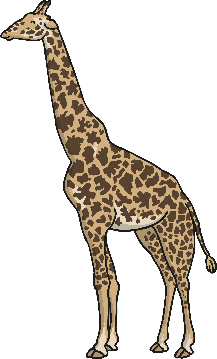 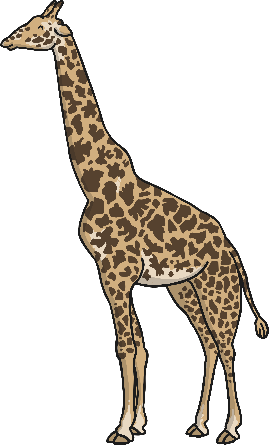 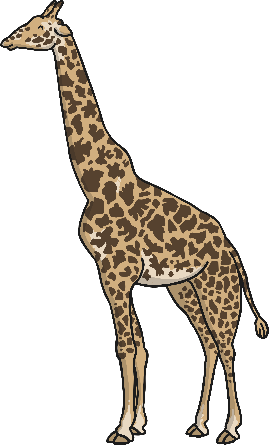 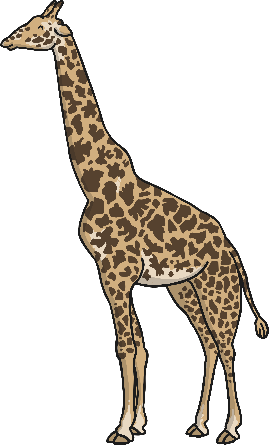 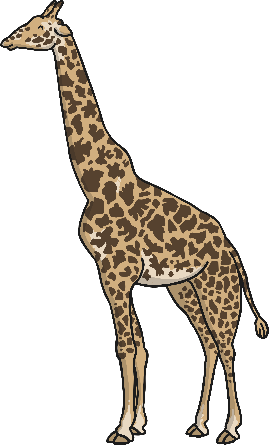 4 is 2 groups of 2.
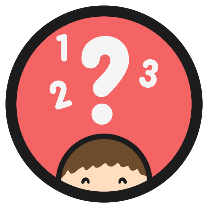 Groups of 2
0 is 0 groups of 2.
Shelby’s Shoes
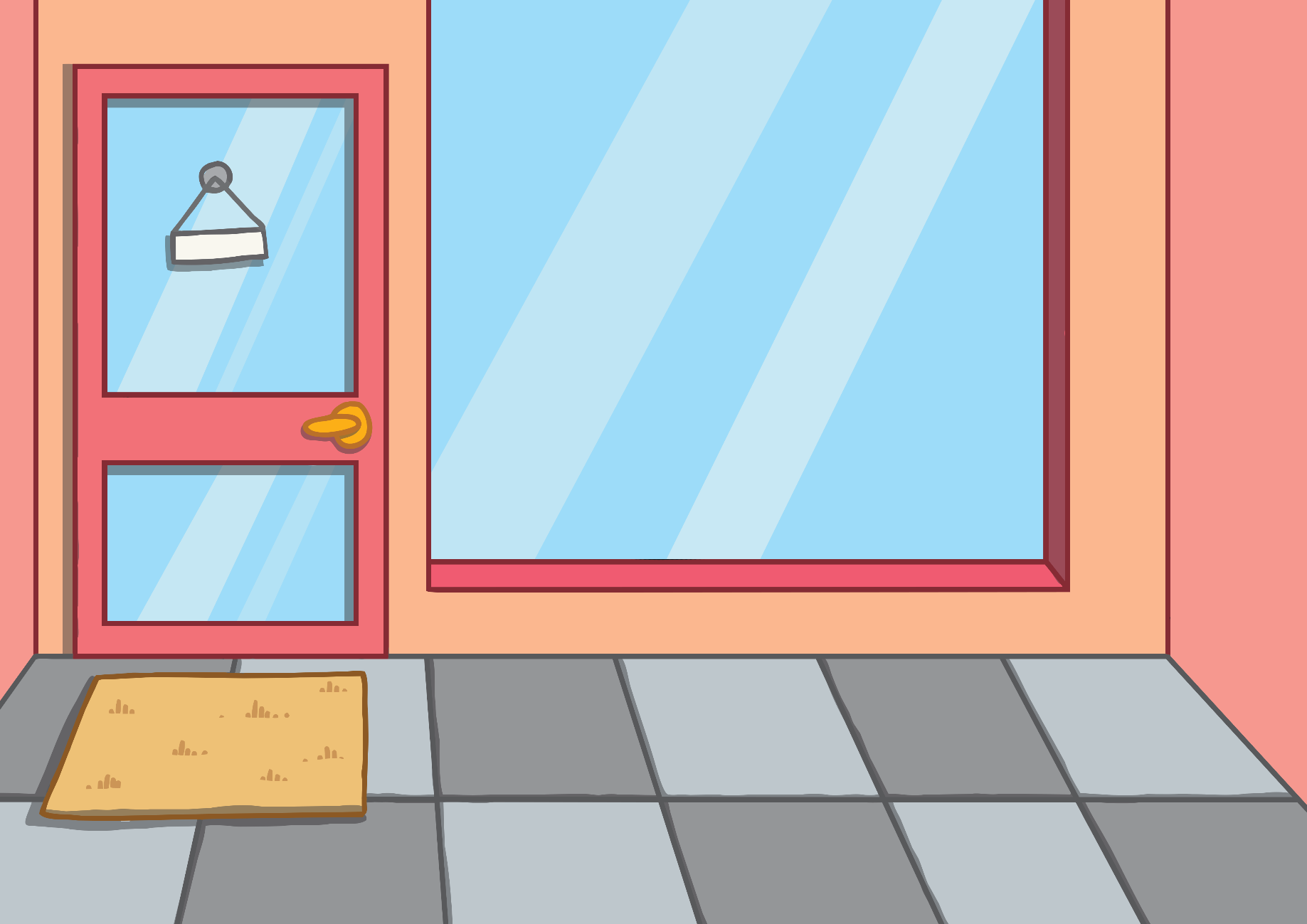 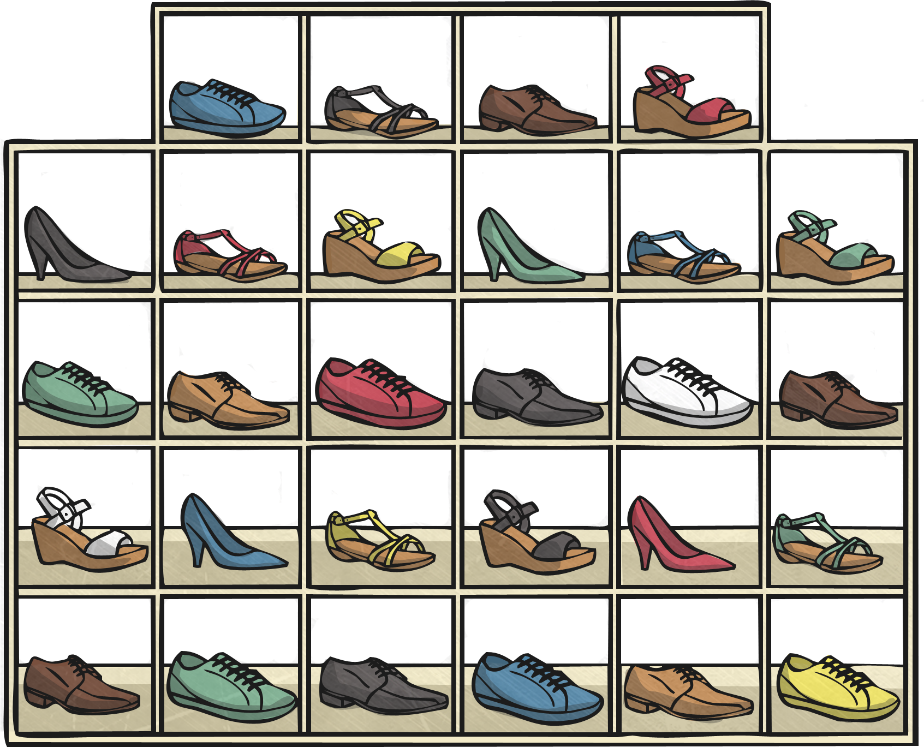 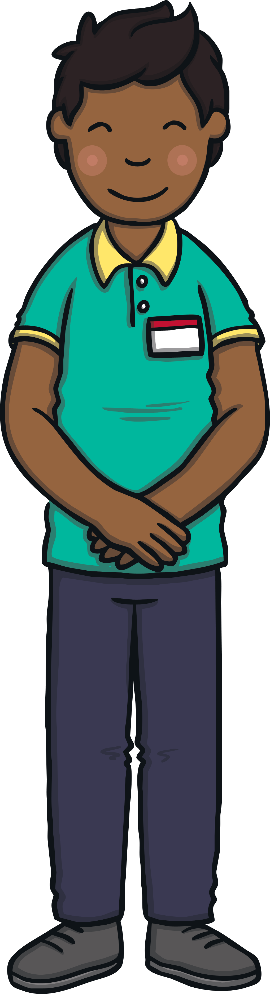 Welcome to Shelby’s shoes. Can you see anything you like?
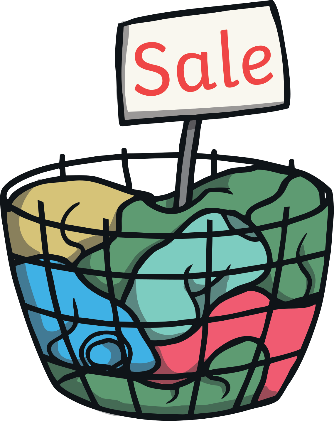 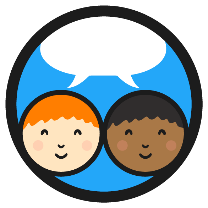 Shelby’s Shoes
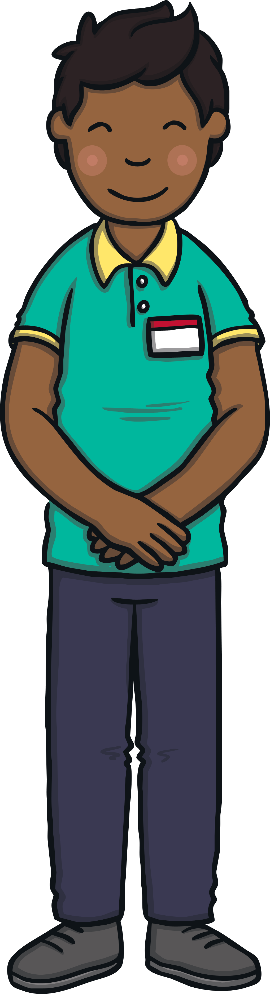 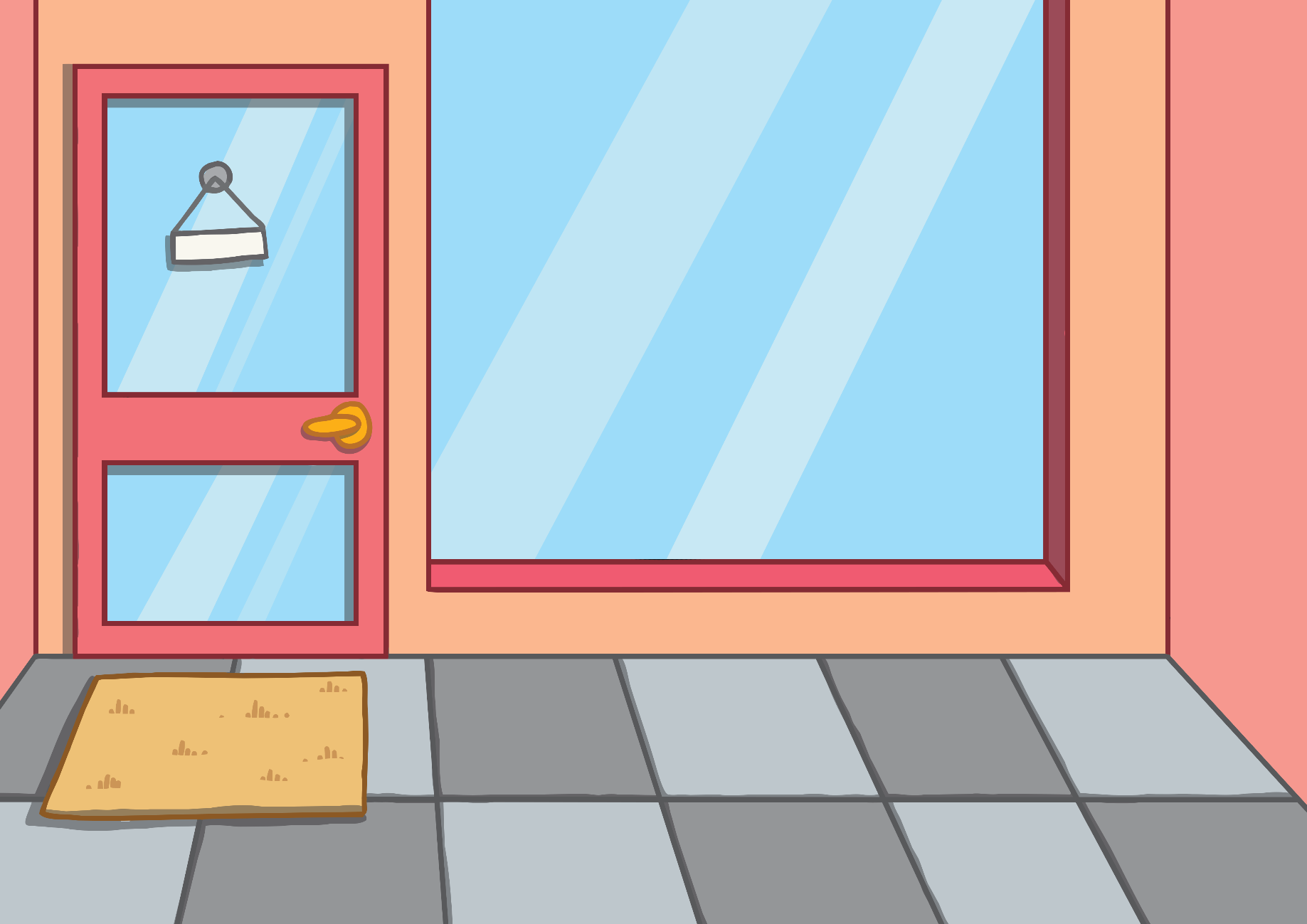 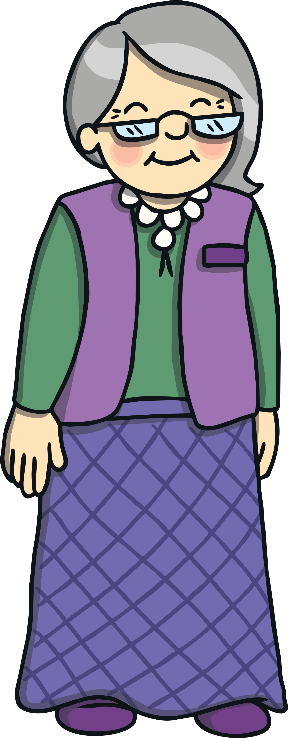 ?
?
This customer has bought 2 shoes.
I can put 2 shoes in each box.
How many boxes do I need?
?
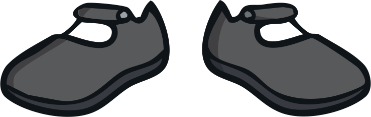 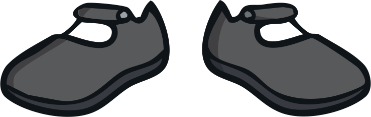 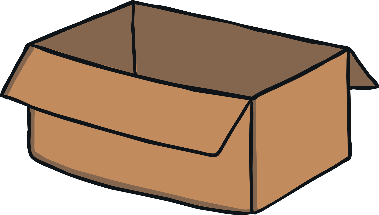 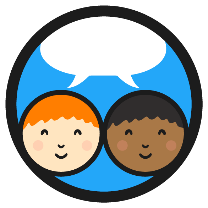 Shelby’s Shoes
We could say:

There is 1 group of 2 in 2                        2 is 1 group of 2

2 divided by 2 is 1                        2 ÷ 2 = 1
On a number line, we jump in 2s until we reach 2!
This is one jump of 2:
2
0
1
2
3
4
5
6
7
8
9
10
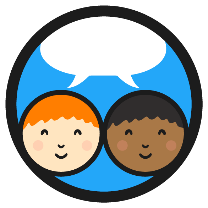 Shelby’s Shoes
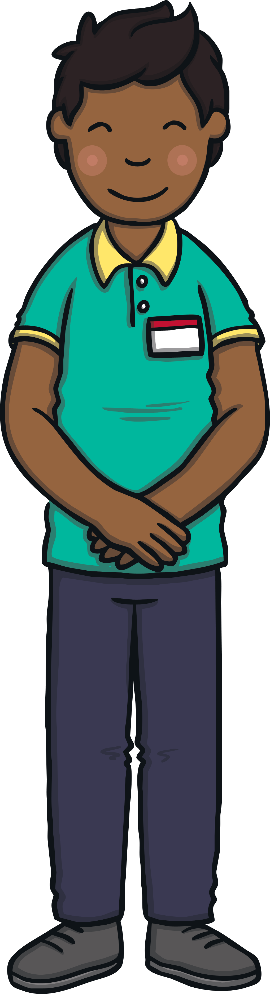 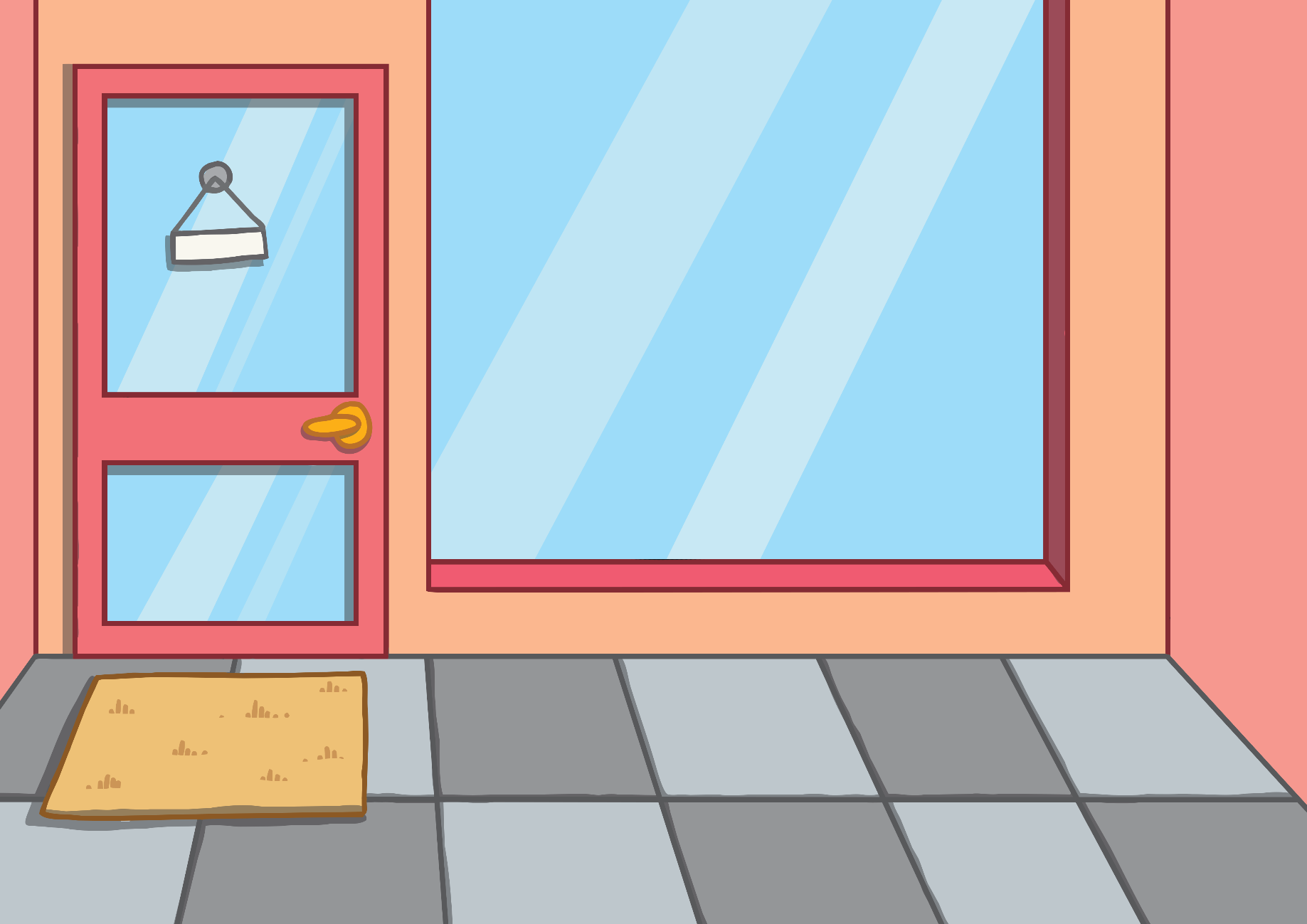 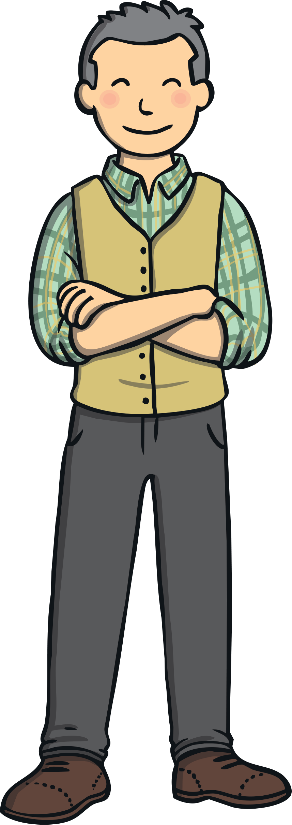 ?
?
This customer has bought 4 shoes.
I can put 2 shoes in each box.
How many boxes do I need?
?
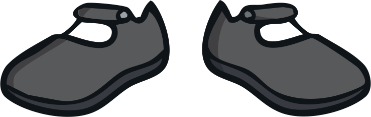 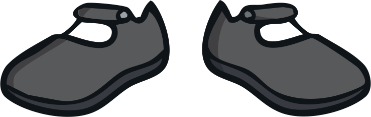 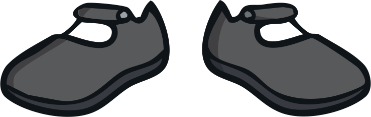 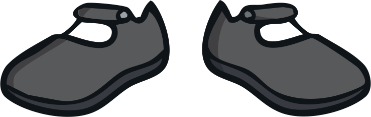 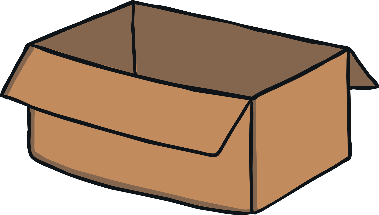 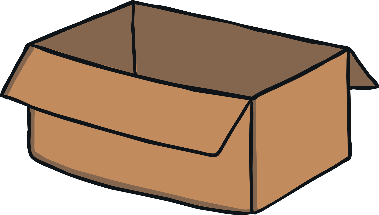 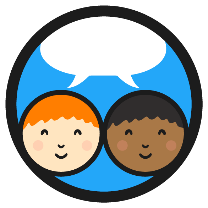 Shelby’s Shoes
We could say:

There are 2 groups of 2 in 4			4 is 2 groups of 2
 
4 divided by 2 is 2				4 ÷ 2 = 2
On a number line, we jump in 2s until we reach 4!
This is 2 jumps.
2
2
0
1
2
3
4
5
6
7
8
9
10
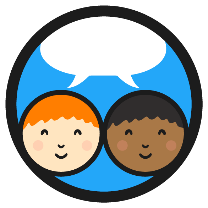 Shelby’s Shoes
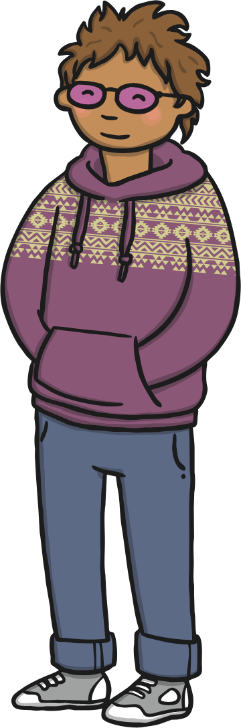 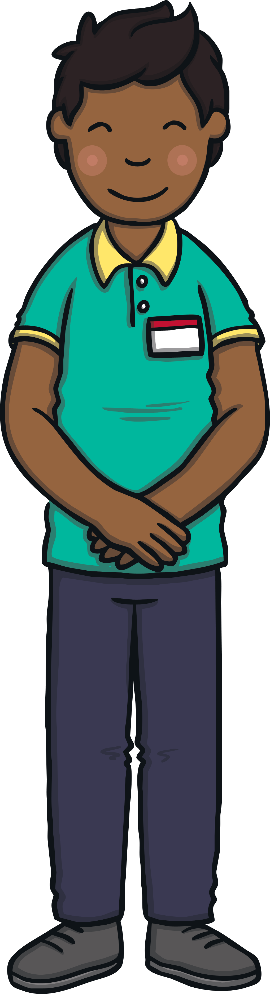 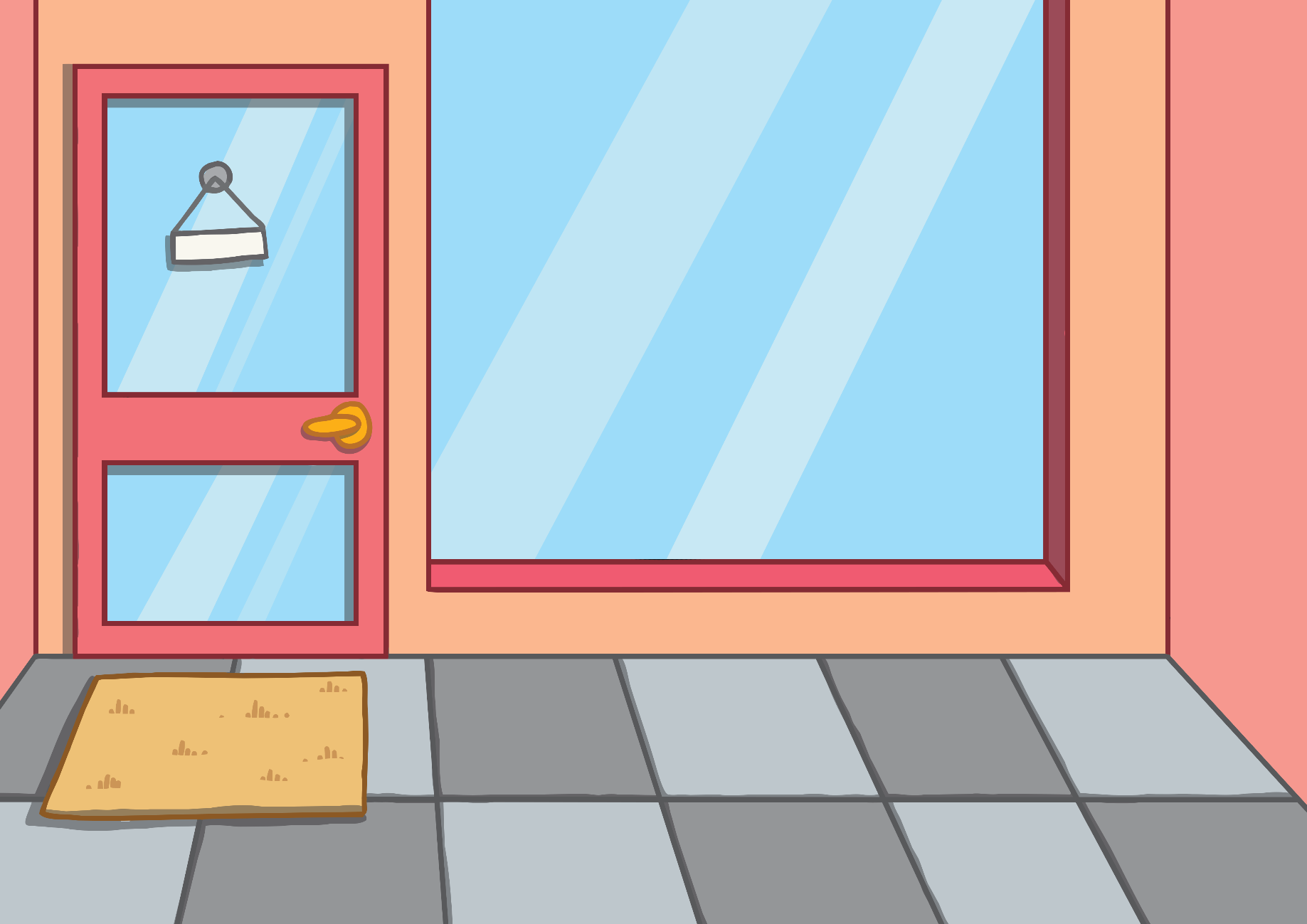 ?
?
This customer has bought 8 shoes.
I can put 2 shoes in each box.
How many boxes do I need?
?
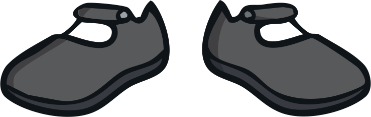 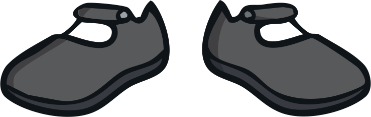 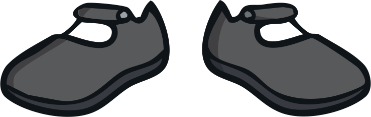 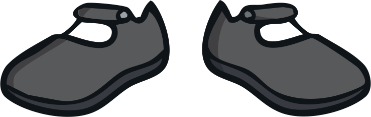 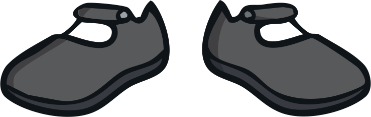 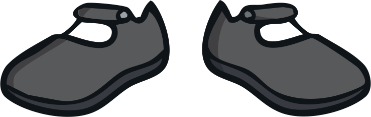 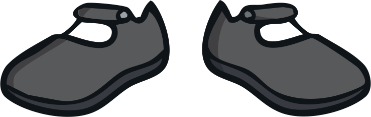 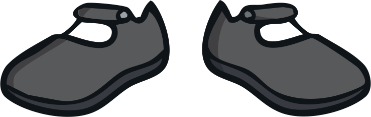 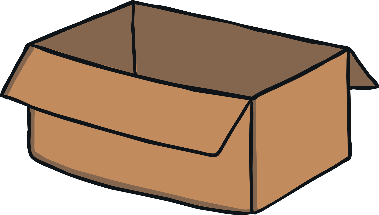 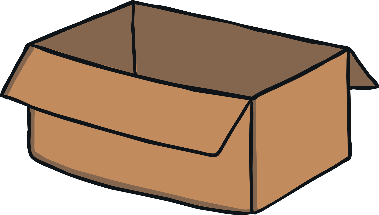 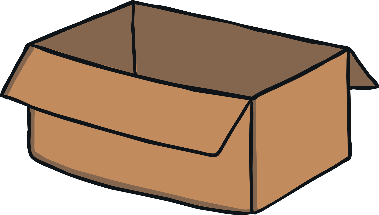 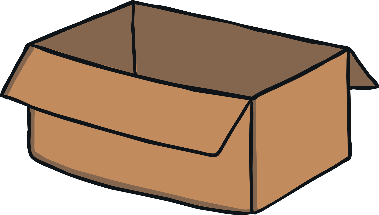 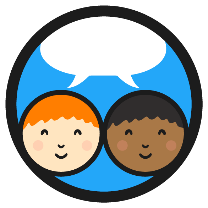 Shelby’s Shoes
We could say:

There are 4 groups of 2 in 8		8 is 4 groups of 2
 
8 divided by 2 is 4 				8 ÷ 2 = 4
On a number line, we jump in 2s until we reach 8!
This is 4 jumps.
2
2
2
2
0
1
2
3
4
5
6
7
8
9
10
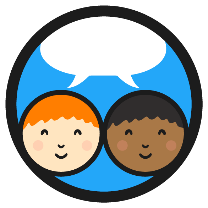 Shelby’s Shoes
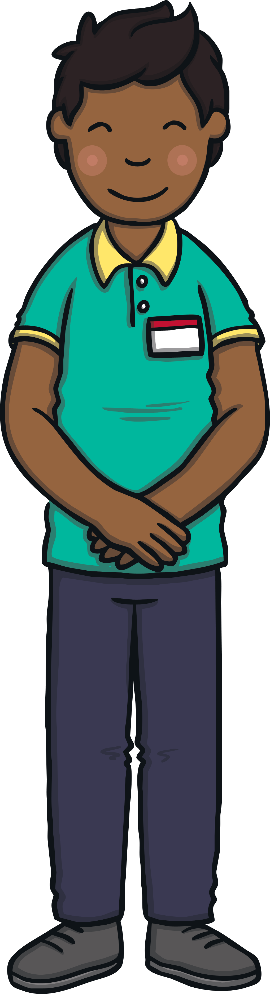 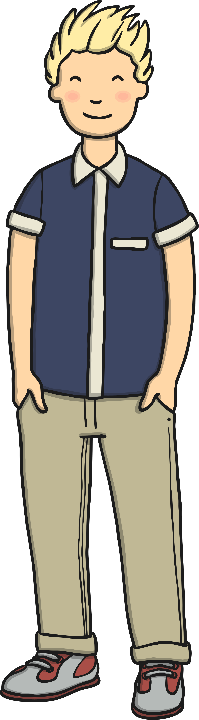 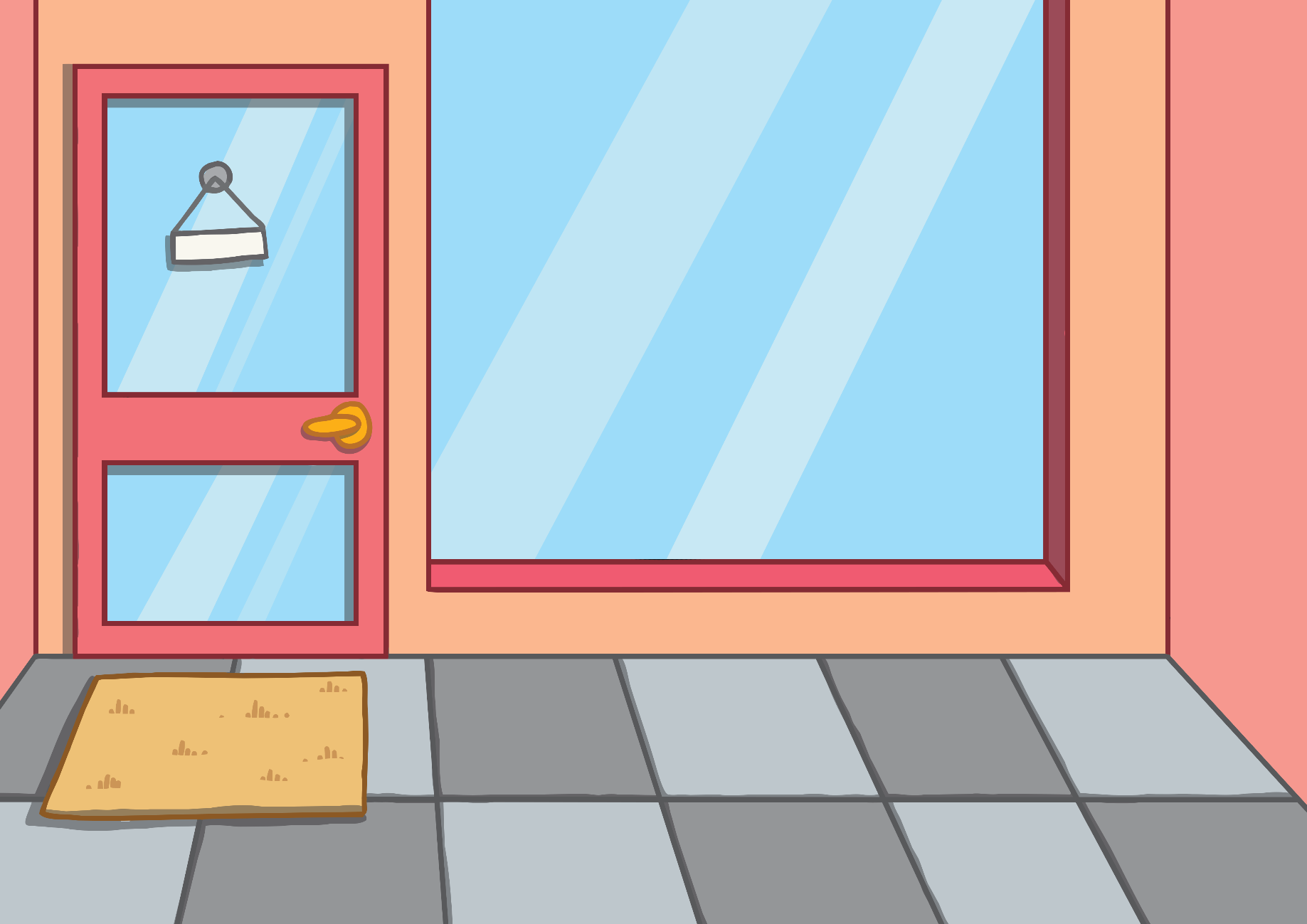 ?
?
This customer has bought 12 shoes.
I can put 2 shoes in each box.
How many boxes do I need?
?
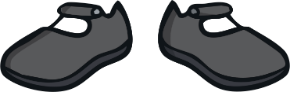 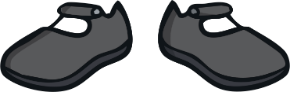 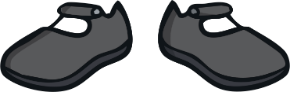 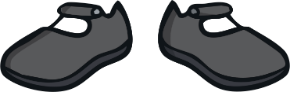 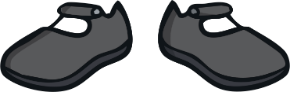 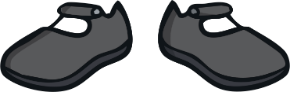 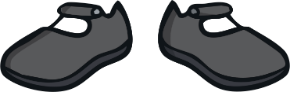 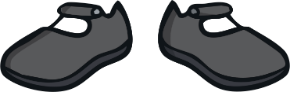 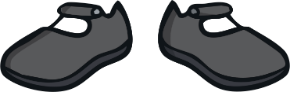 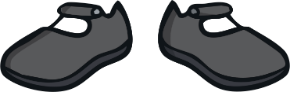 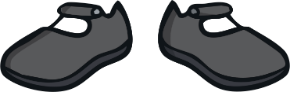 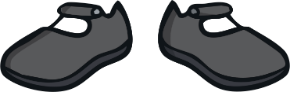 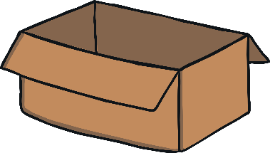 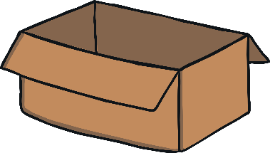 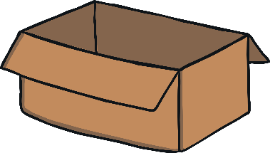 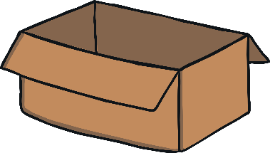 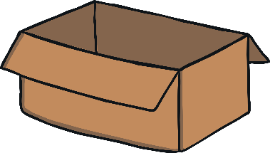 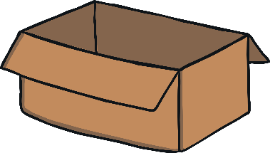 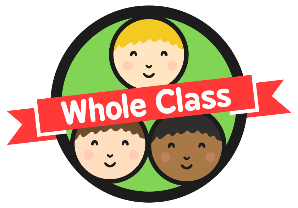 Dividing by 2
We could say:

There are 6 groups of 2 in 12		12 is 6 groups of 2
 
12 divided by 2 is 6				12 ÷ 2 = 6
On a number line, we jump in 2s until we reach 12!
This is 6 jumps.
2
2
2
2
2
2
0
1
2
3
4
5
6
7
8
9
10
11
12
13
14
15
16
17
18
19
20
21
22
23
24
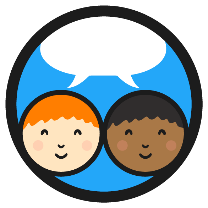 Shelby’s Shoes
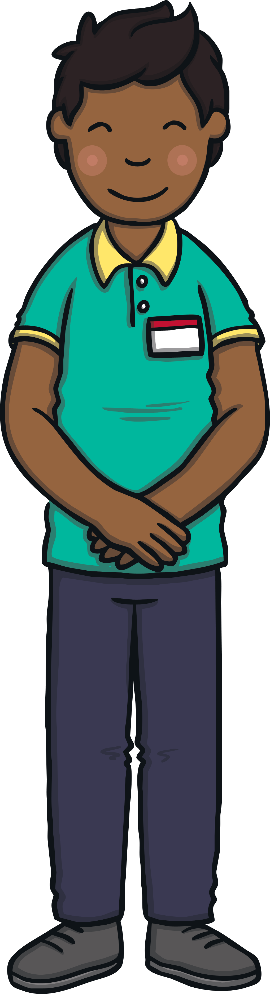 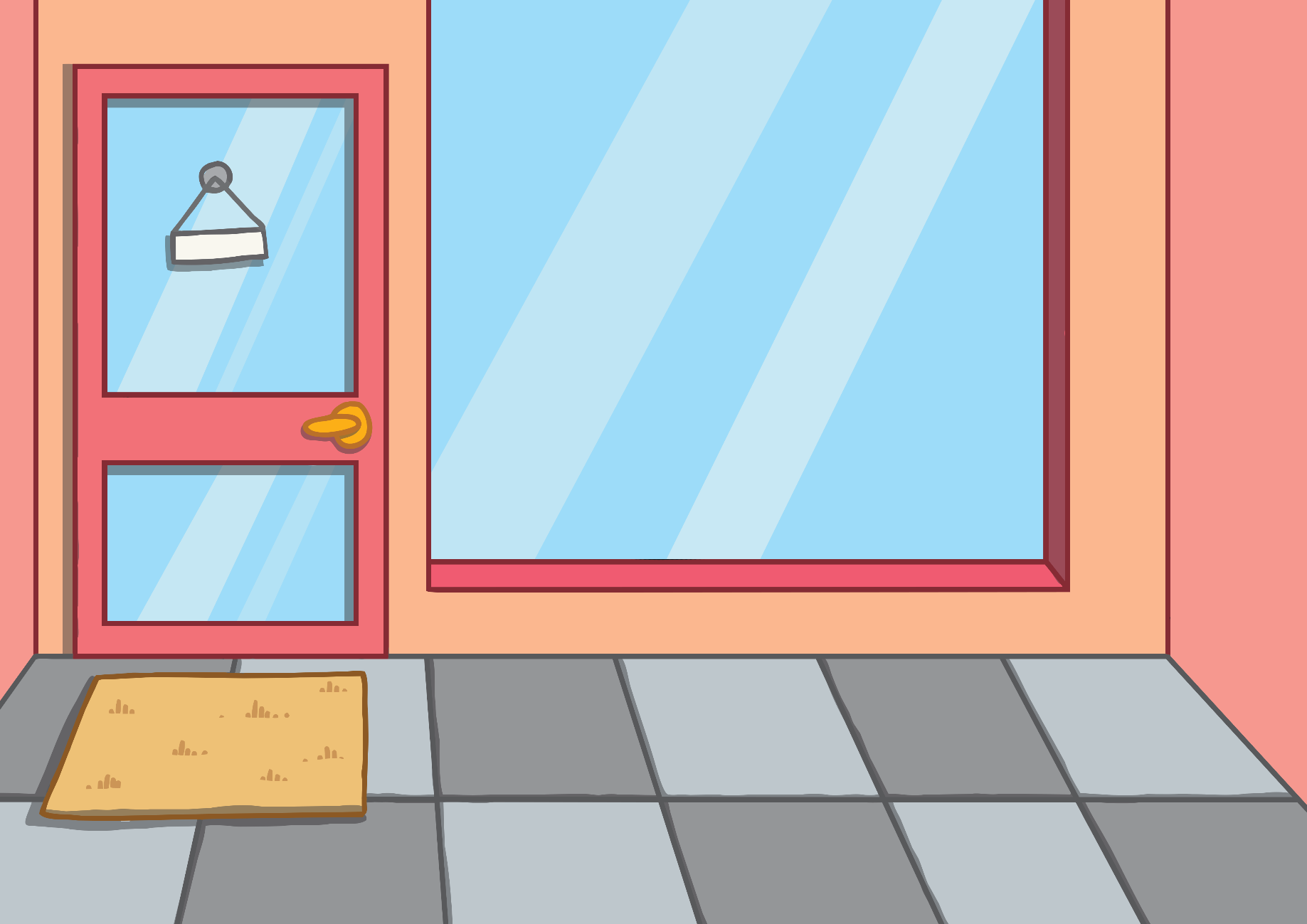 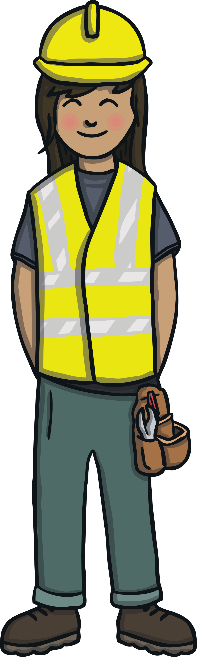 ?
?
This customer has bought 16 shoes.
I can put 2 shoes in each box.
How many boxes do I need?
?
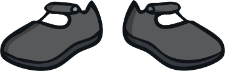 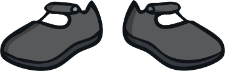 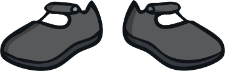 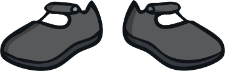 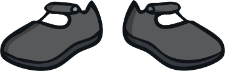 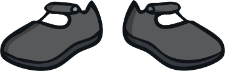 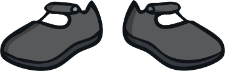 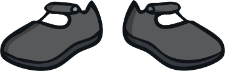 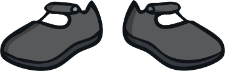 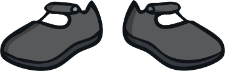 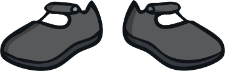 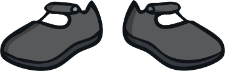 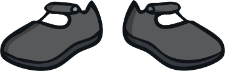 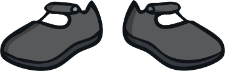 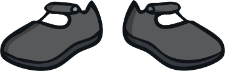 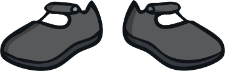 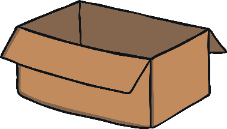 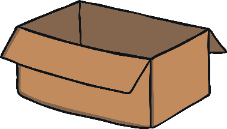 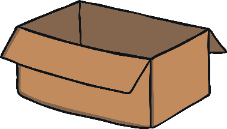 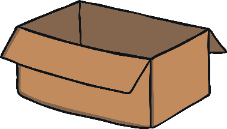 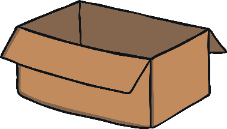 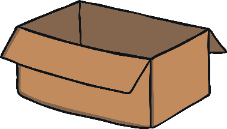 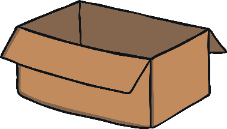 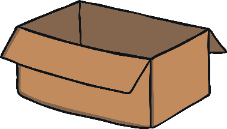 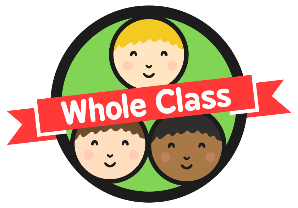 Dividing by 2
We could say:

There are 8 groups of 2 in 16		16 is 8 groups of 2
 
16 divided by 2 is 8				16 ÷ 2 = 8
On a number line, we jump in 2s until we reach 16!
This is 8 jumps.
2
2
2
2
2
2
2
2
0
1
2
3
4
5
6
7
8
9
10
11
12
13
14
15
16
17
18
19
20
21
22
23
24
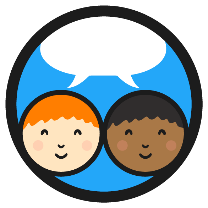 Shelby’s Shoes
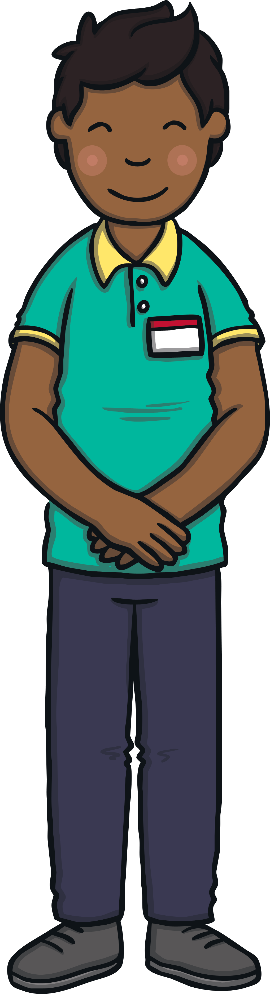 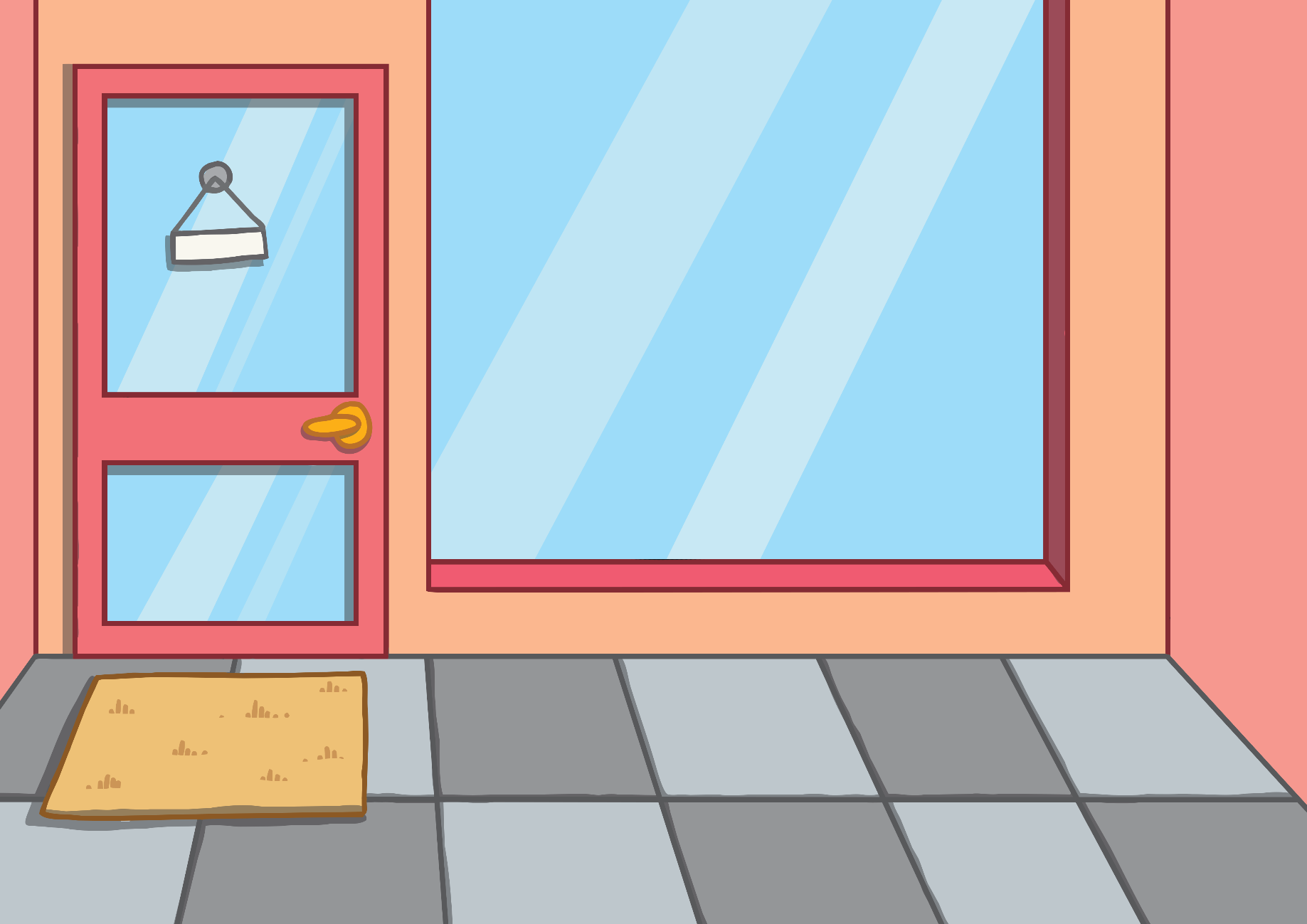 ?
?
This customer has bought 20 shoes.
I can put 2 shoes in each box.
How many boxes do I need?
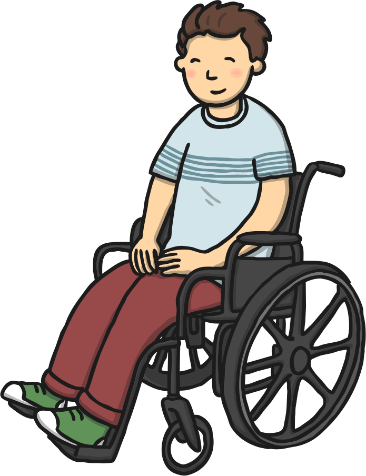 ?
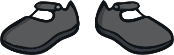 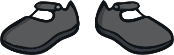 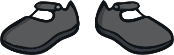 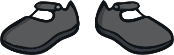 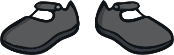 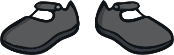 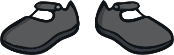 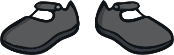 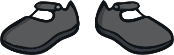 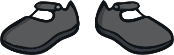 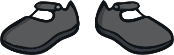 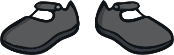 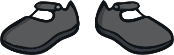 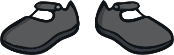 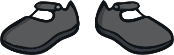 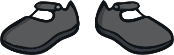 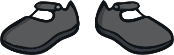 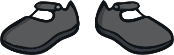 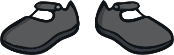 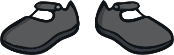 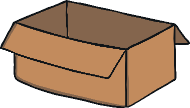 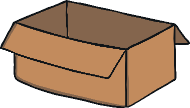 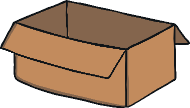 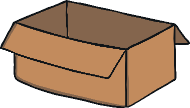 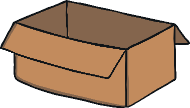 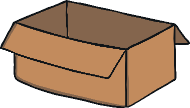 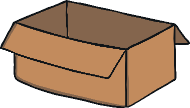 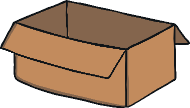 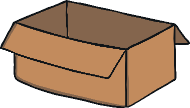 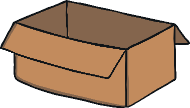 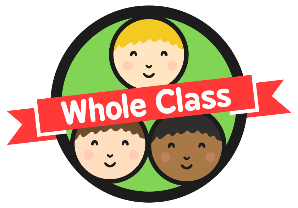 Dividing by 2
We could say:

There are 10 groups of 2 in 20		20 is 10 groups of 2
 
20 divided by 2 is 10				20 ÷ 2 = 10
On a number line, we jump in 2s until we reach 20!
This is 10 jumps.
2
2
2
2
2
2
2
2
2
2
0
1
2
3
4
5
6
7
8
9
10
11
12
13
14
15
16
17
18
19
20
21
22
23
24
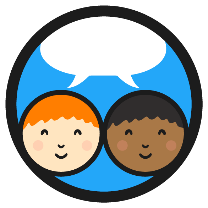 Shelby’s Shoes
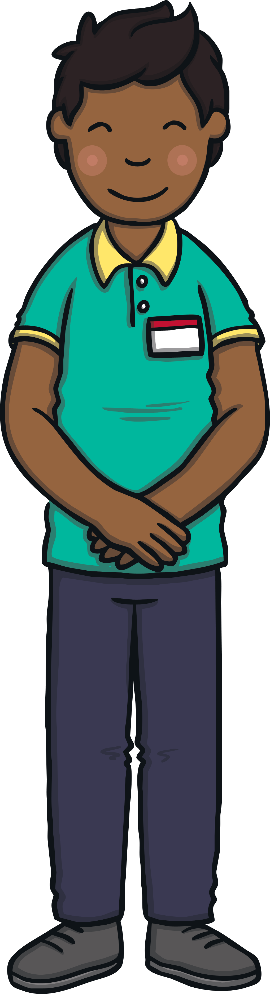 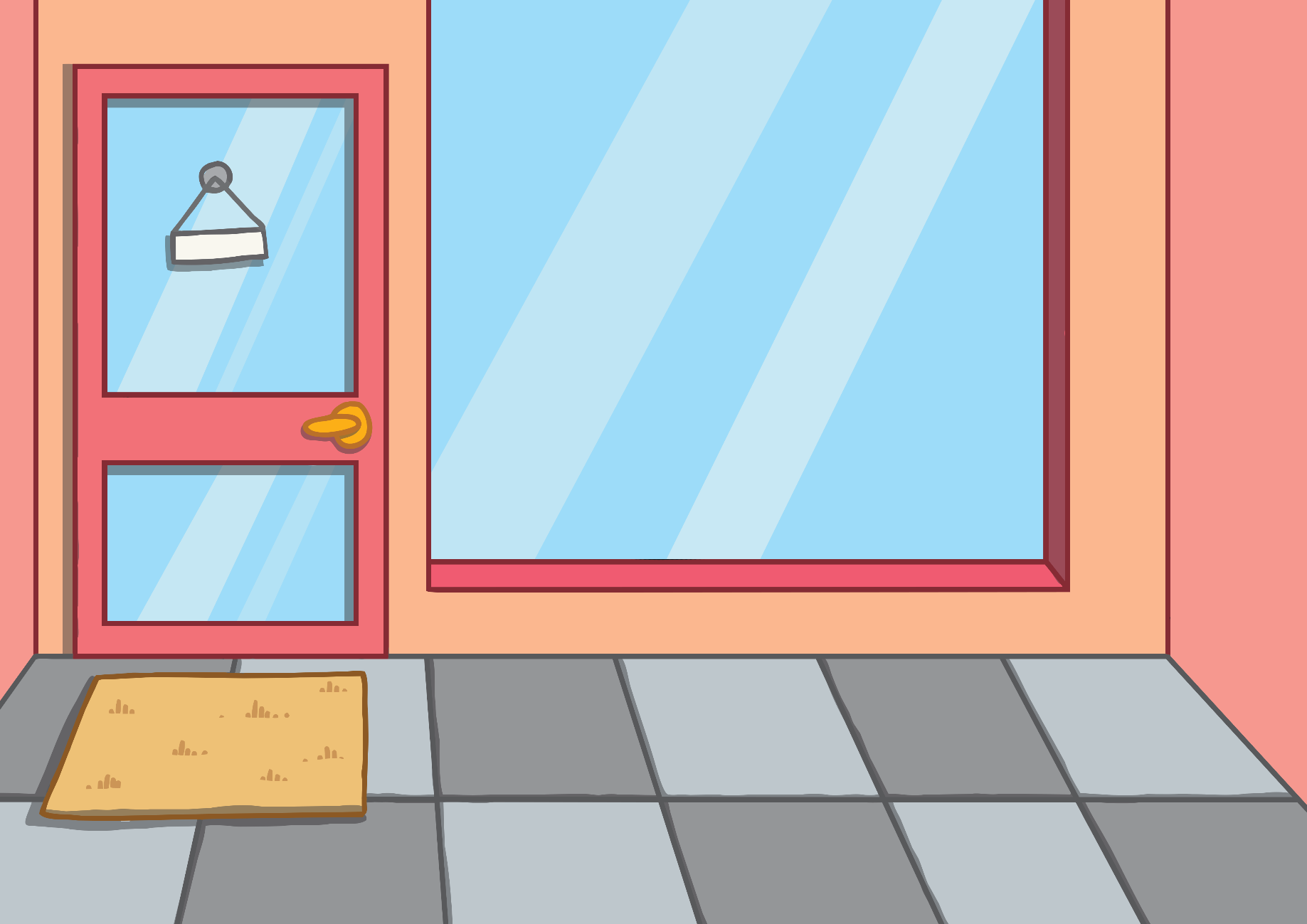 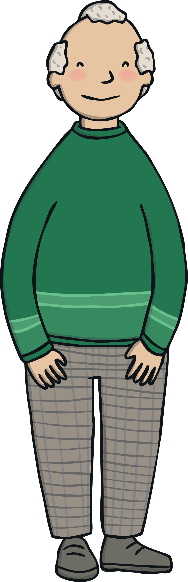 ?
?
This customer has bought 24 shoes.
I can put 2 shoes in each box.
How many boxes do I need?
?
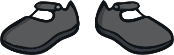 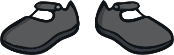 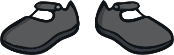 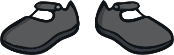 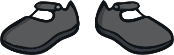 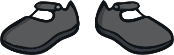 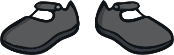 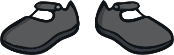 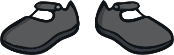 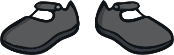 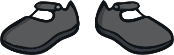 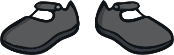 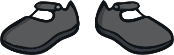 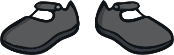 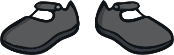 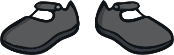 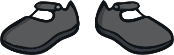 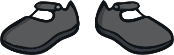 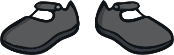 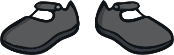 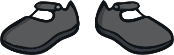 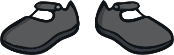 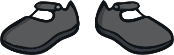 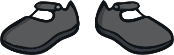 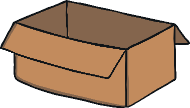 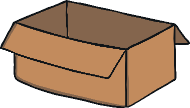 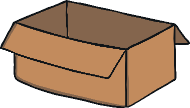 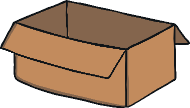 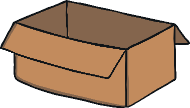 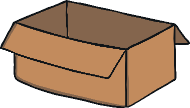 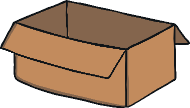 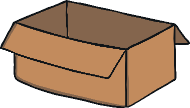 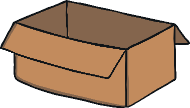 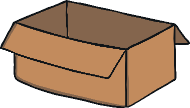 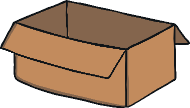 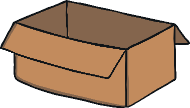 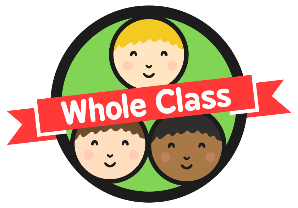 Dividing by 2
We could say:

There are 12 groups of 2 in 24		24 is 12 groups of 2
 
24 divided by 2 is 12				24 ÷ 2 = 12
On a number line, we jump in 2s until we reach 24!
This is 12 jumps.
2
2
2
2
2
2
2
2
2
2
2
2
0
1
2
3
4
5
6
7
8
9
10
11
12
13
14
15
16
17
18
19
20
21
22
23
24
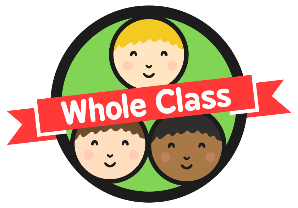 Dividing by 2
2 divided by 2 is 1
14 divided by 2 is 7
4 divided by 2 is 2
16 divided by 2 is 8
6 divided by 2 is 3
18 divided by 2 is 9
8 divided by 2 is 4
20 divided by 2 is 10
10 divided by 2 is 5
22 divided by 2 is 11
12 divided by 2 is 6
24 divided by 2 is 12
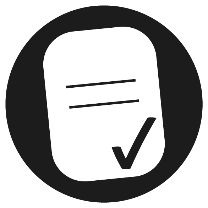 Aim
To recall and use division facts for the 2 times table.
Success Criteria
I can count in 2s.
I can keep track of my count on my fingers.
I can recall division facts up to 24 ÷ 2.